Департамент государственных закупок Свердловской области
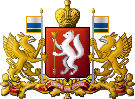 Изменения, внесенные в Порядок взаимодействия заказчиков Свердловской области и Департамента государственных закупок Свердловской области, нормативные правовые акты Правительства Свердловской области в сфере закупок
Начальник отдела регулирования в сфере закупок 
Департамента государственных закупок Свердловской областиНедов Константин Дмитриевич
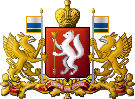 Изменения в Порядке взаимодействия
Постановление Правительства Свердловской области 
от 01.08.2019 № 496-ПП
(опубликовано 03.08.2019 на Официальном интернет-портале правовой информации Свердловской области www.pravo.gov66.ru)
заказчиками Свердловской области являются государственные автономные учреждения, осуществляющие закупки в соответствии с Законом о контрактной системе

снижена сумма НМЦК с 10 до 5 млн. рублей для закупок осуществляемых муниципальными Заказчиками

введено понятие мотивированного отказа Заказчика (полностью или частично) от внесения изменений в заявку на определение поставщика (подрядчика, исполнителя) по рекомендациям Департамента

предусмотрена возможность создания Единой отраслевой комиссии по закупкам радиоэлектронной продукции, ПО и (или) прав на него, а также работ, услуг, основанных на использовании IT технологий
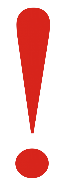 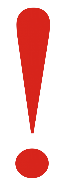 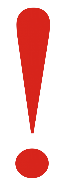 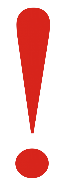 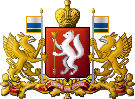 Изменения в Порядке взаимодействия
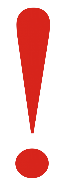 введено понятие аналитического признака «Сформировано автоматически»


предусмотрено формирование заявки заказчика с использованием каталога товаров, работ, услуг для обеспечения государственных и муниципальных нужд и регионального каталога

снижена сумма НМЦК с 1 млн. до 300 тыс. руб. для закупок осуществляемых путем проведения совместного конкурса или аукциона 

график работы комиссий по осуществлению закупок для обеспечения нужд Свердловской области размещается не позднее чем за 2 дня до даты проведения заседания комиссии в Информационной системе


расширены основания для возврата заявок заказчиков на входном контроле
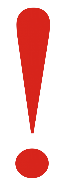 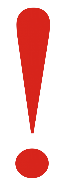 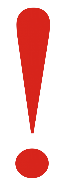 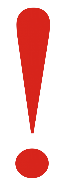 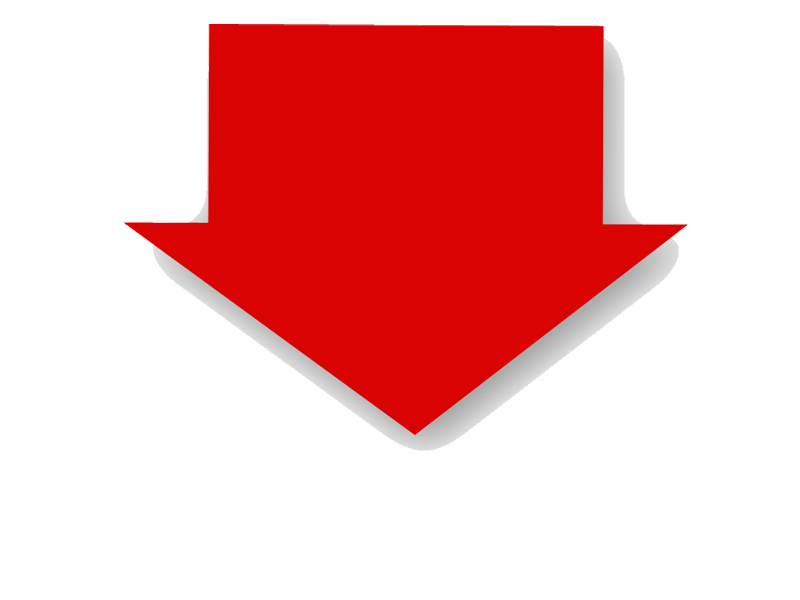 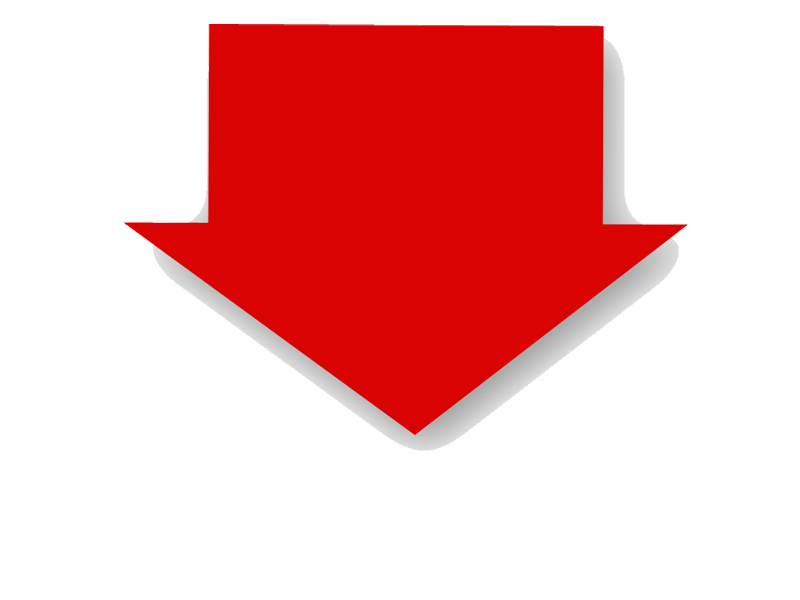 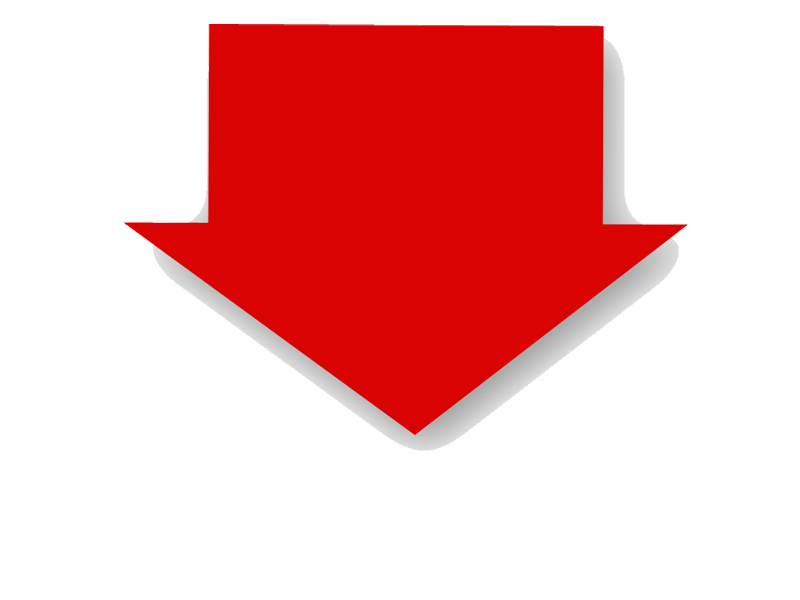 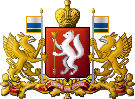 Изменения в Порядке взаимодействия
Расширенные основания для возврата заявок заказчиков 
на входном контроле:
если у документа, формируемого средствами Информационной системы Свердловской области, отсутствует аналитический признак «Сформировано автоматически»

если для формирования заявки на определение поставщика (подрядчика, исполнителя) и документации используются формулировки, несоответствующие справочникам Информационной системы Свердловской области

если в составе заявки на определение поставщика (подрядчика, исполнителя) отсутствуют необходимые сведения для формирования извещения об осуществлении закупки

если в составе заявки, направленной заказчиком Свердловской области повторно, отсутствует ответ заказчика Свердловской области
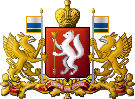 Изменения в Порядке взаимодействия
Изменены сроки направления заявок 
заказчиками в Департамент:
при проведении электронных аукционов с НМЦК от 1 до 5 миллионов рублей  заявки направляются заказчиками в Департамент не менее чем за 3 рабочих дня до даты размещения закупки в ЕИС


при проведении электронных аукционов с НМЦК 5 миллионов рублей и более заявки направляются заказчиками в Департамент не менее чем за 7 рабочих дней до даты размещения закупки в ЕИС


при проведении открытых конкурсов в электронной форме, конкурсов с ограниченным участием в электронной форме, двухэтапных конкурсов в электронной форме с НМЦК 1 миллион рублей и более заявки направляются заказчиками в Департамент не менее чем за 7 рабочих дней до даты размещения закупки в ЕИС
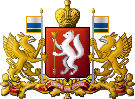 Изменения в Порядке взаимодействия
внесены изменения 
постановление Правительства Свердловской области от 30.08.2018 № 574-ПП «О мониторинге закупок товаров, работ, услуг»
утратило силу 
постановление Правительства Свердловской области от 22.07.2015 № 660-ПП (Порядок формирования, утверждения и ведения плана-графика закупок)
утратило силу 
постановление Правительства Свердловской области от 22.07.2015 № 661-ПП (Порядок формирования, утверждения и ведения планов закупок)
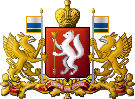 Департамент государственных закупок Свердловской области
Спасибо за внимание!